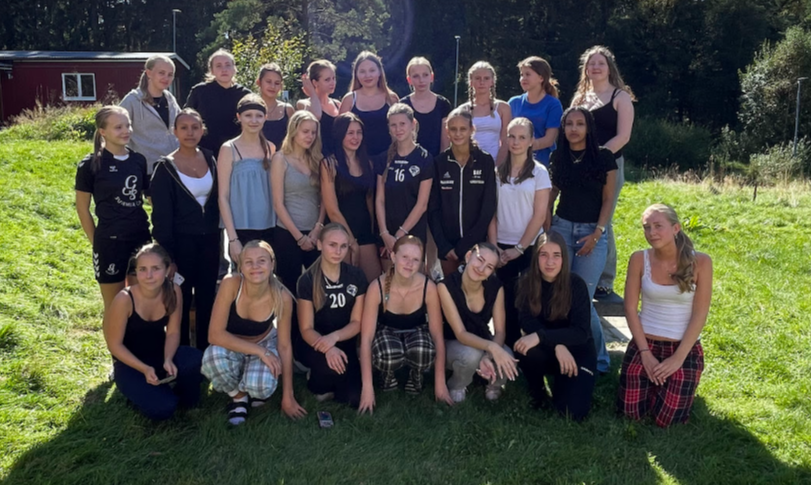 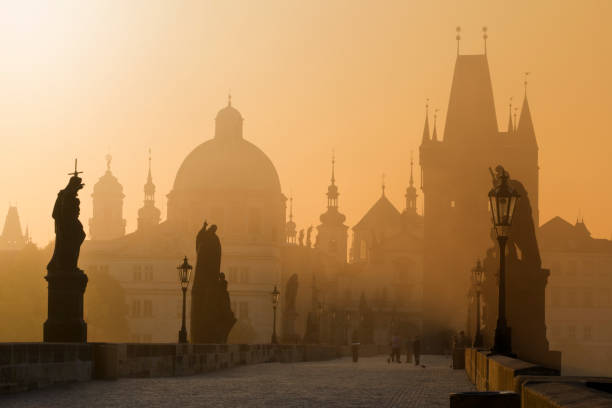 Schema
Måndag 7 juli 
Avresa från Sverige på eftermiddagen för bussgrupper.
Tisdag 8 juli
Ankomst till Prag under dagen. Incheckning och information. 
Möjlighet till eventuell träning eller träningsmatch.
Onsdag 9 juli - Fredag 11 juli
Gruppspel och starten av slutspel. Fritt program på kvällen.
Lördag 12 juli
Slutspel och finaler under dagen. Strafftävling vid finalarenan
09.00-17.00. Hemresa under kvällen vid bussalternativ.
Söndag 13 juli
Hemkomst till Sverige under eftermiddagen för bussgrupper
Priserna inkluderar: 
• Deltagande i Prague Games 8-12 juli.

• 4 nätters (8-12 juli) logi i flerbäddsrum inkl. frukost.

• Fri kollektivtrafik under cupdagarna.

• Aktivitetskort + reseguide i PDF till Prag.
Ekonomi inför säsong 2024/2025
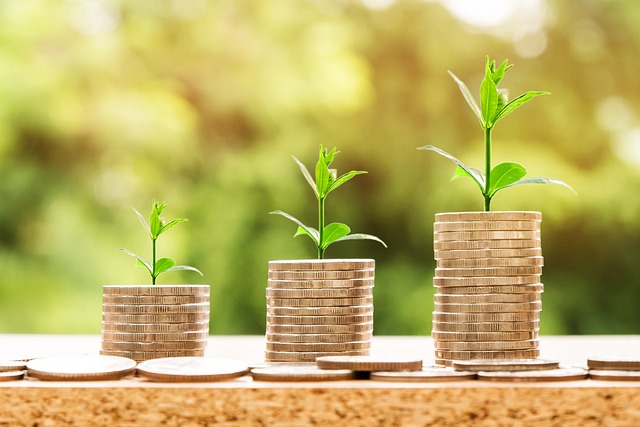 [Speaker Notes: Barbara]
Ekonomi inför säsong 2024/2025
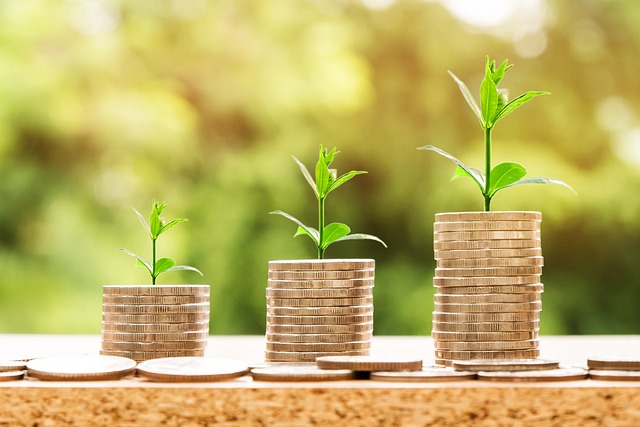 [Speaker Notes: Barbara]
Förslag till försäljningar: 

• Julklappspapper 100 kr  - förtjänst 70 kr

• Bingolotter –allt över 5 lotter var går till laget –snacka med ICA om bord vid ingången.

• Kakor 33 kr förtjänst 15 okt

• Julblommor 30% av försäljningssumman

• Halsdukar – 150kr halsduk förtjänst

Flaggvakter Sylvesterloppet, Göteborgsgirot, Göteborgsvarvet
Packhjälp ICA


Betala sig fri??
För föräldrar:Spelarhotell https://www.hotelolsanka.cz/en/Stort konferens och sporthotell – bör finnas rum att boka där Inom 10 min promenad finns tunnelbana , köpcentrum, restauranger mmLigger i Prag 3, stadsdelen Žižkov - som riktmärke kan användas tunnelbanestationen Flora om man vill söka andra boenden i närhetenResa till Prag:Direktflyg från Gbg med RyanAirTåg –kan bokas genom Omio bl aBil – ca 100 mil att köraVi kommer att kika på att hyra egen buss och där kan då bli platser över för föräldrar som vill följa med till en rimlig kostnad
[Speaker Notes: Anna]
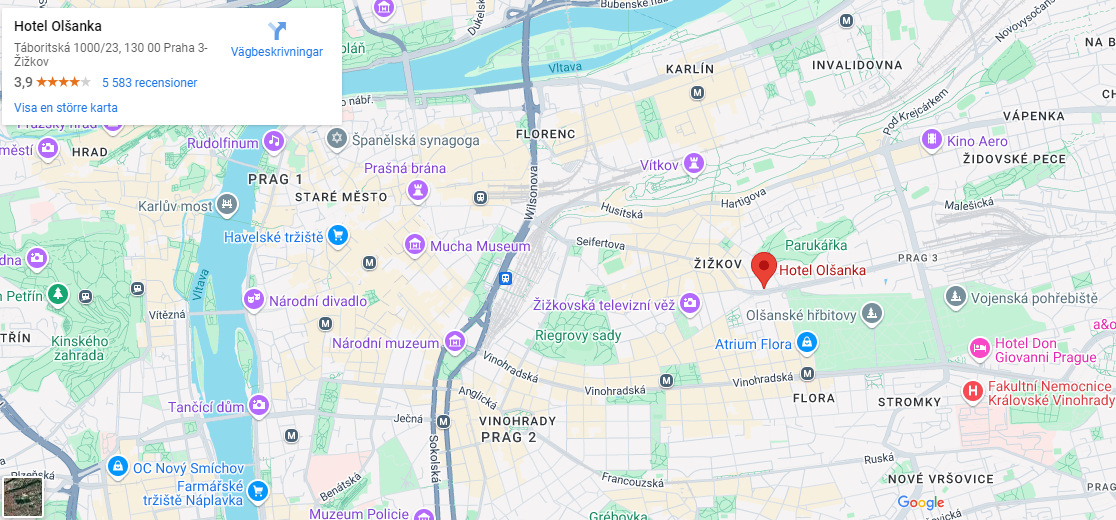